WW1ART INSTALLATIONS
WORK IN PROGRESS

Presented by 
John J. Campbell
Moira Kenny
THE SOUND AGENTS
Artist led - Community driven Arts, 
Cultural and Heritage Organisation
An Exploration of the Human Face of WW1
CONCEPT
Meeting Steve LauEnsuring we remember
While recording  The Liverpool Chinese Oral History 2014 funded by HLF The Guardian newspaper published an article about the 96,000 Chinese Labour Corps

The young men had travelled via Liverpool to France and Belgium
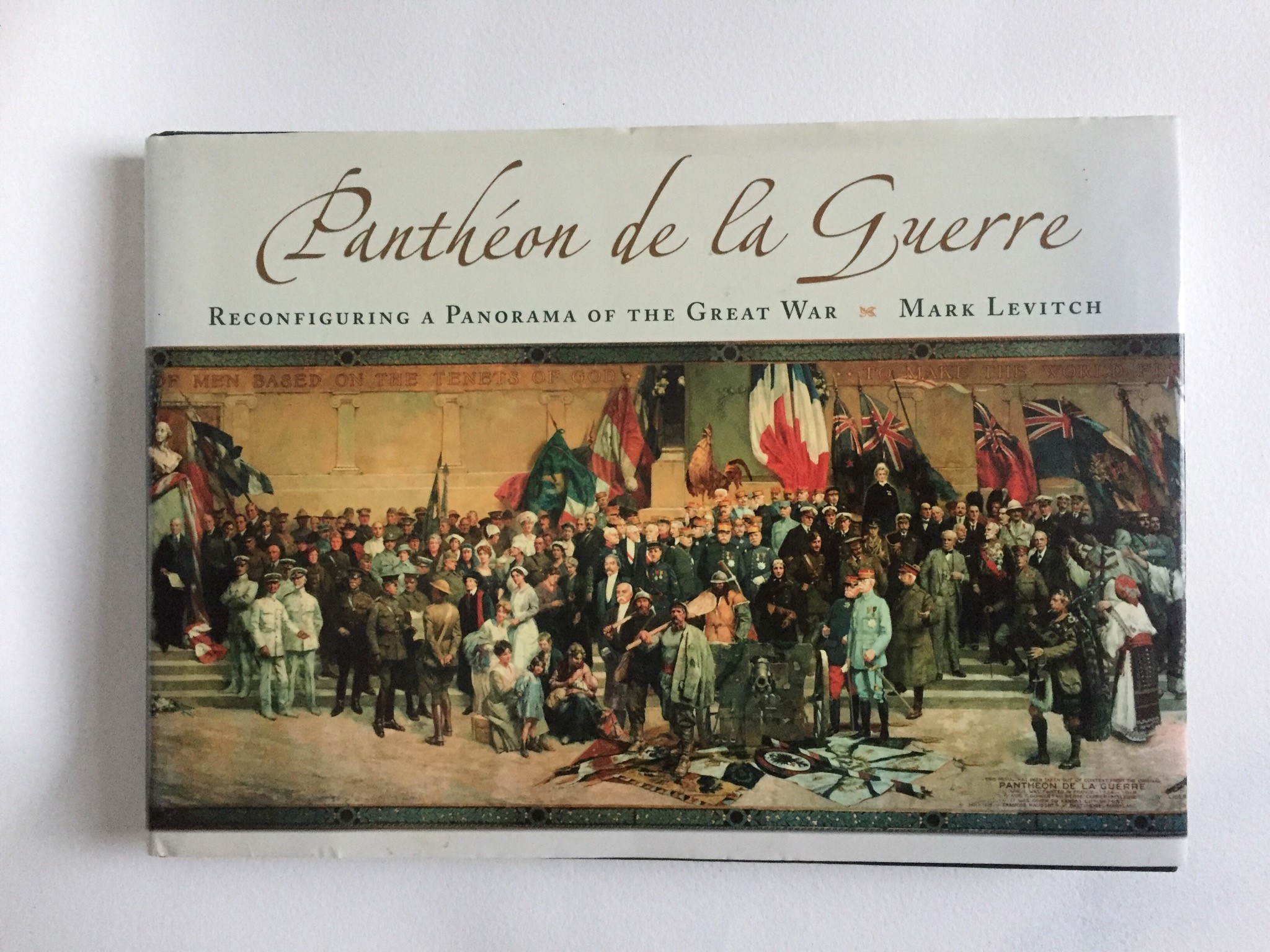 A Cyclorama the size of a football field!
“5,000 full length portraits of prominent figures of WW1. 
Artist generated propaganda while the war raged celebrated in Paris as a solemn and nostalgic work after the war, then was promoted as a circuslike spectacle on a post war tour of the United states. 
“Updated” to appeal to Americans more celebratory view of the conflict. Consigned to storage and all but forgotten after WWII. 
Procured for Kansas City’s Liberty Memorial 1956. Less than 7% of the work reconfigured.
Fragments surfacing on eBay and Paris flea markets”. 
                                                                               MARK LEVITCH 2006
A monumental artwork commissioned by the French government at the beginning of the conflict that saw the Chinese painted out to be replaced by the United States.
“ Painting lent both a dignity to and an oft-needed mental distancing from events and people that photography did not”
P71 MARK LEVITCH 2006

Image:
The Meridian Society CLC Exhibition Liverpool August 2018 Curated by Peng Wenlan,  John J. Campbell, Moira Kenny
Three dimensional model showing the composition of The Pantheon de la Guerre panorama. Model: by Casey Servis Fig 4 p 6
Pantheon de la Guerre Building Paris
148 rue de L’Universite Paris Constructed 1916. Photo: Pantheon de la Guerre exhibition catalogue, New York 1920
The dilapidated building shortly before destruction in 1960 (Archives de Paris)
PROJECT DESIGNThe Heritage is the untold and unheard heard histories of the Forgotten Heroes of WW1. The time is 1914 – 1918 up to1923.
THE THEMES
Blind men of WW1 working with Blind Veterans UK and drawing upon their archives and historical artefacts.  The annual reports for the Outdoor Workshops for 1913, 1916 and 1928 are held in Merseyside Record Office. 

The 96 000 Chinese Labour Corps (CLC) who are not recognised for their contribution to WW1 on any of the 100,000 UK war memorials.

The impact the war had on China and how it is relevant to the community in the UK

The untold loss of 5000 Merchant navy ships and 15,000 seafarers
Exploring the hidden stories of social injustice and the effect WW1 had on families and on communities today.
Working in collaboration with:

Mark Levitch Author Pantheon de la Guerre Revisited
Blind Veterans UK
Bill Anderson MNM
National Museums of Liverpool
Museum of London
Liverpool John Moores University
Liverpool Records Office
Outputs:

WW1 Public Art/Heritage Installation
Audio Description
Tour of Blind School buildings and cemeteries
Workshops in the Museum of Liverpool for people to understand the effects of blindness on WW1 soldiers and their families working with blind veterans and their rehabilitation methods.
BACK TO CHINATOWNHome to The Oldest Chinese Community in Europe, Merchant Navy Seafarers  Outdoor workshops for Blind
Proposed site for installation
Façade and railings of
 The Black-E 
founded in 1968
 The UK’s first International Community Arts Project  
Chinatown, Liverpool
Liverpool School for the Indigent Blind Hardman Street
Founded in 1791 by Edward Rushton and continues to be The Royal School for the Blind today based in Church Road Liverpool



Image:
http://historyof.place/location/liverpool-school-for-the-indigent-blind/
Cornwallis HallOutdoor Workshops for the Blind
Architect: George Tunstall Redmayne of Manchester 1870.
"The building contained large rooms for making baskets, brushes and matting, and space for lectures and social gatherings. Upper part reconstructed after wartime damage.“ Joseph Sharples 2004.

Image Courtesy of Warren Kern owner of Cornwallis Hall The Outdoor Workshops for the Blind
St Dunstan’s Regents Park BaseBlind Veterans UK
Images from the Blind Veterans UK WW1 ArchiveCourtesy Rob Baker
Ships Lost At SeaImage Culture Nova Dazzle Ship Source: Wales on line
Seldom heard stories made publicBlack seafarers of the First World War. © Royal Museums Greenwich.
Images of Chinese Labour CorpsJohn de Lucy/Frances WoodCourtesy of The Meridian Society
Bringing the untold stories of everyday people out on to the streets as a public art installation
To commemorate all of the people from all of the countries to share their contribution to WW1 to their communities to pass down to
 younger generations now and in the future.
The Sound Agentshttps://www.thesoundagents.comhttp://soundagents.blogspot.com
Contact: 
John J. Campbell & Moira Kenny
Email: Thesoundagents@gmx.co.uk
Mobile: 07923925379